NSS North Houston Space Society
June 6, 2020
Agenda
2:00 PM – Opening Remarks – Nathan Price
2:10 PM – Recent Space News – Greg Stanley
2:30 PM – Tracking Satellites – Charles Phillips
3:15 PM – Q&A
3:30 PM – Where were you for the Historic SpaceX DM-2 Launch… Come prepared to share your experience. Some of our members went to Florida to see it.
4:00 PM – End of Meeting
Two Questions
Where are we?

When are we?
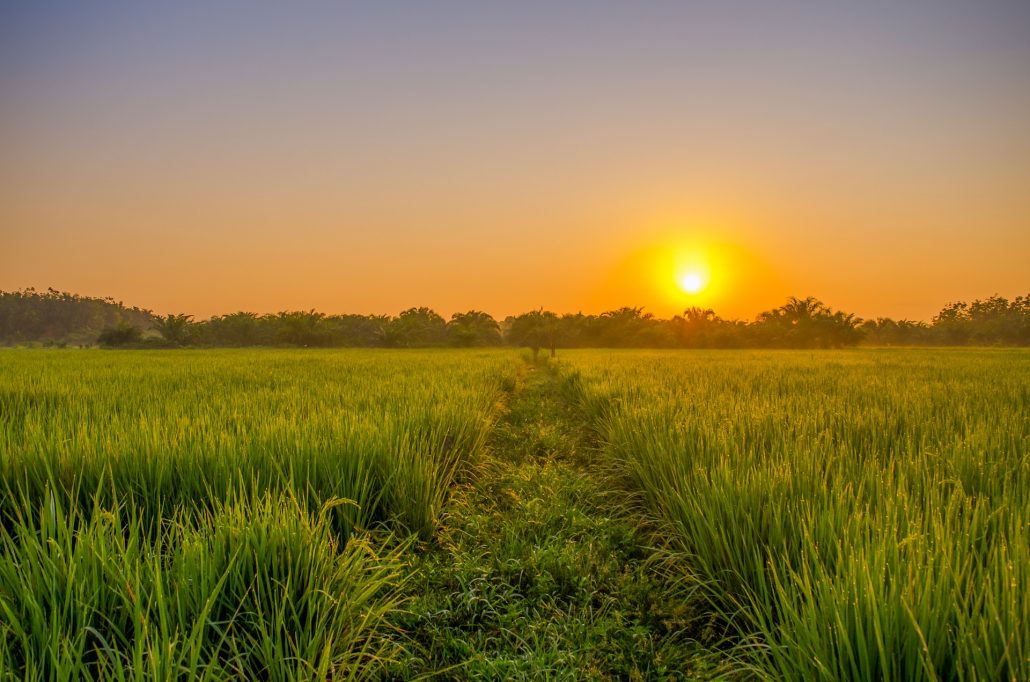 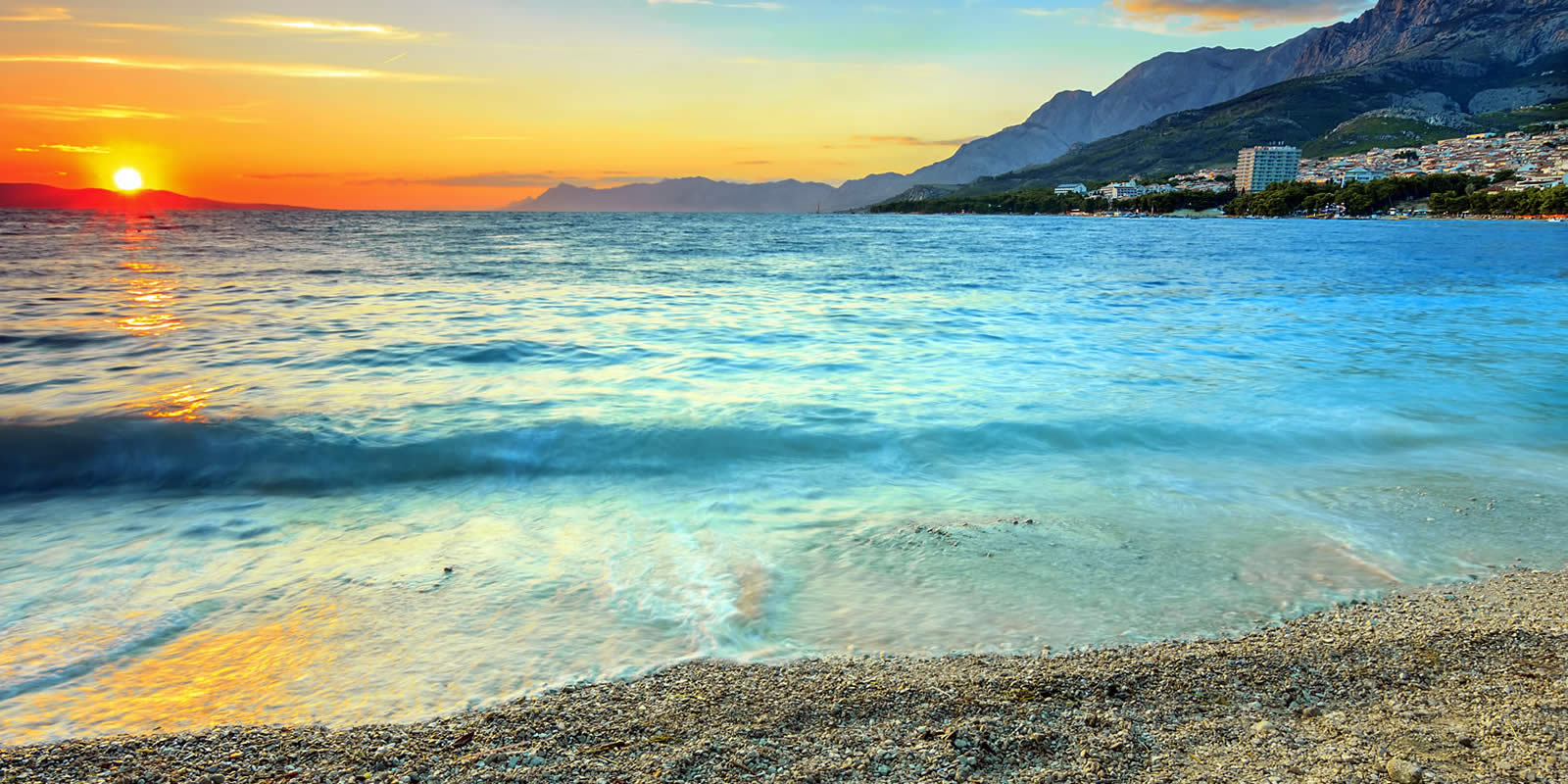 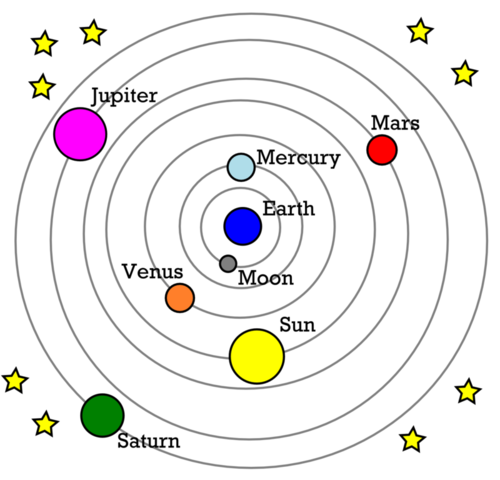 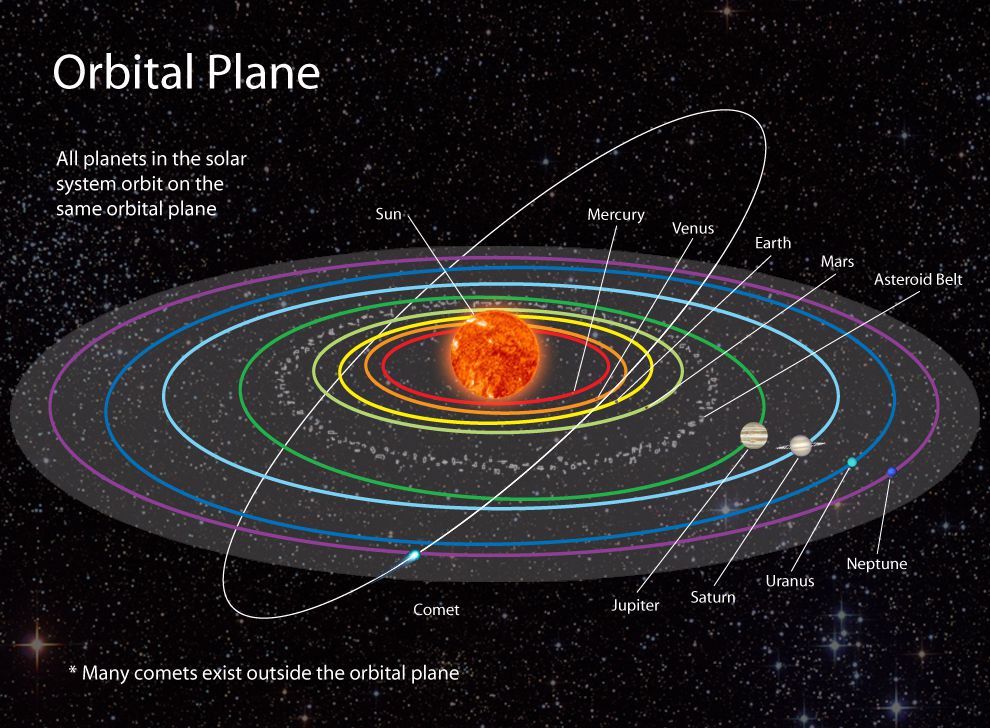 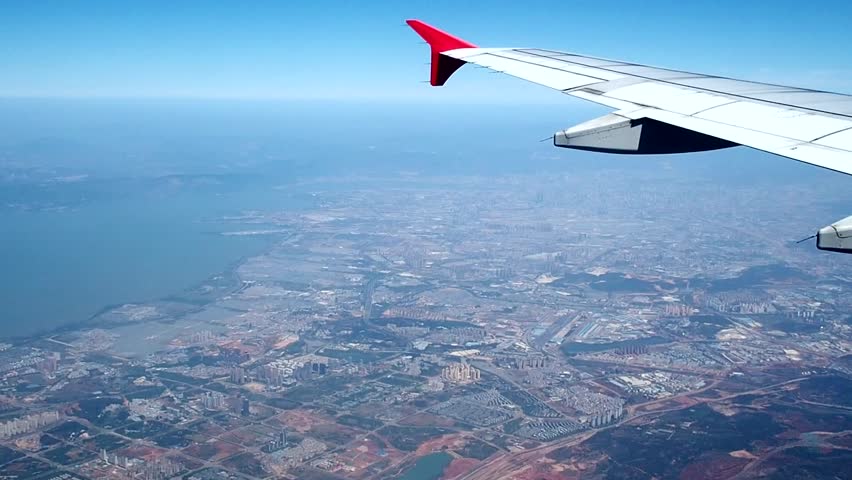 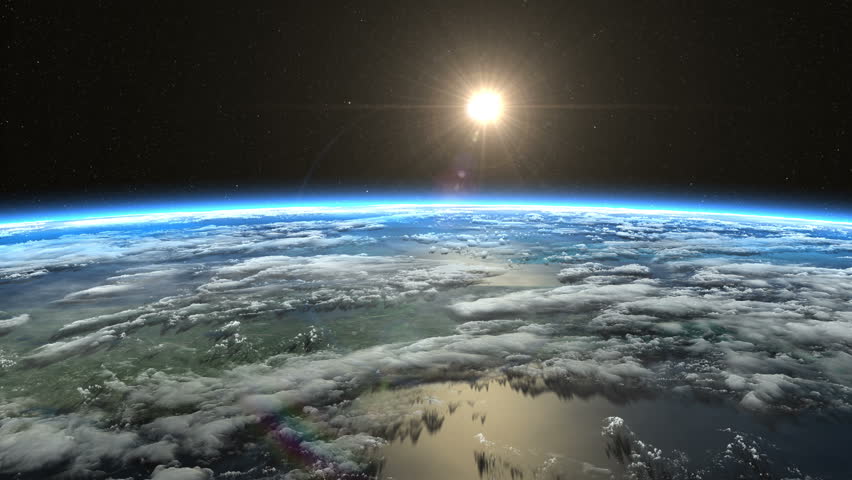 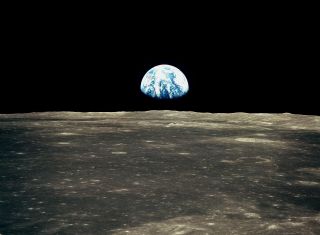 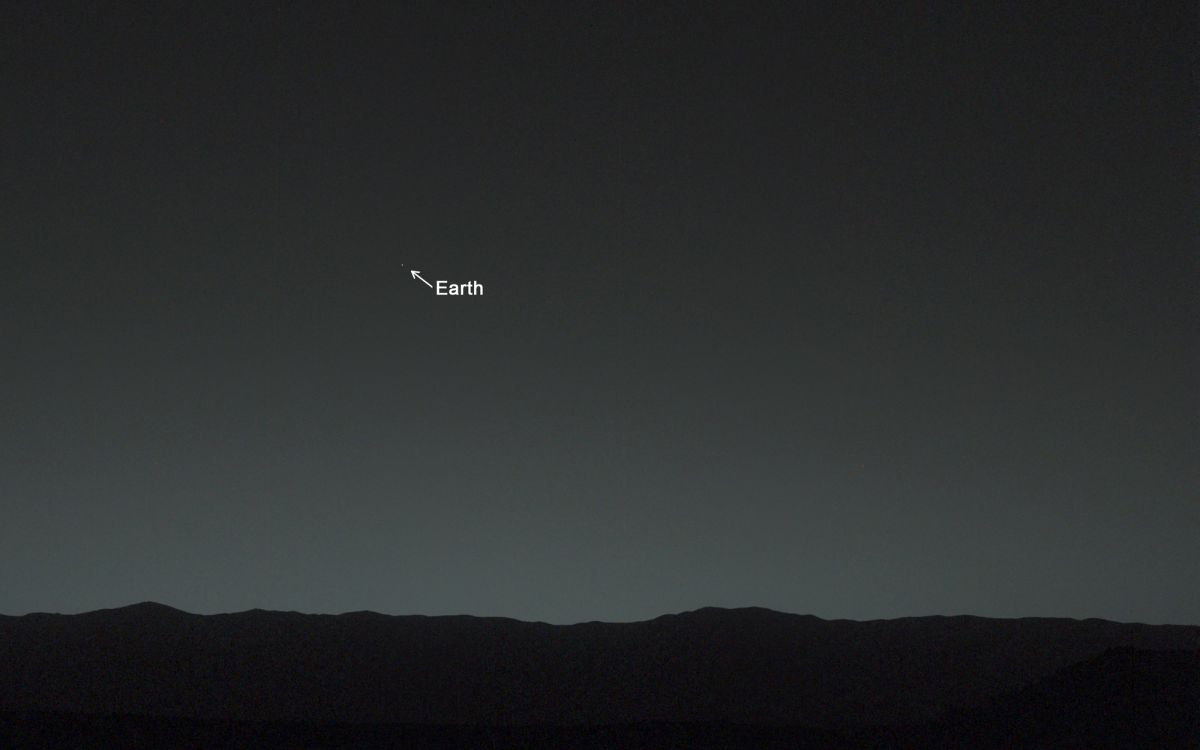 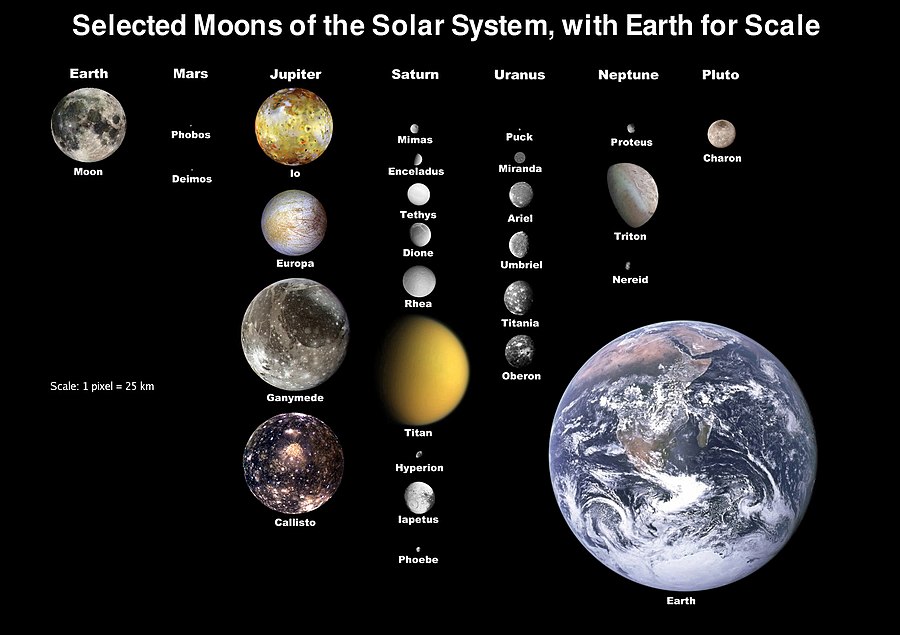 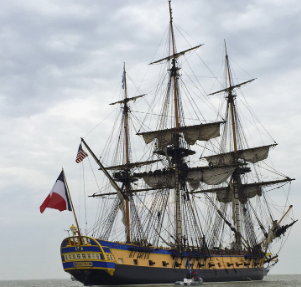 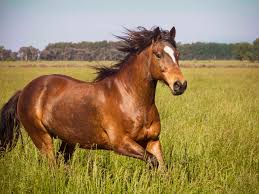 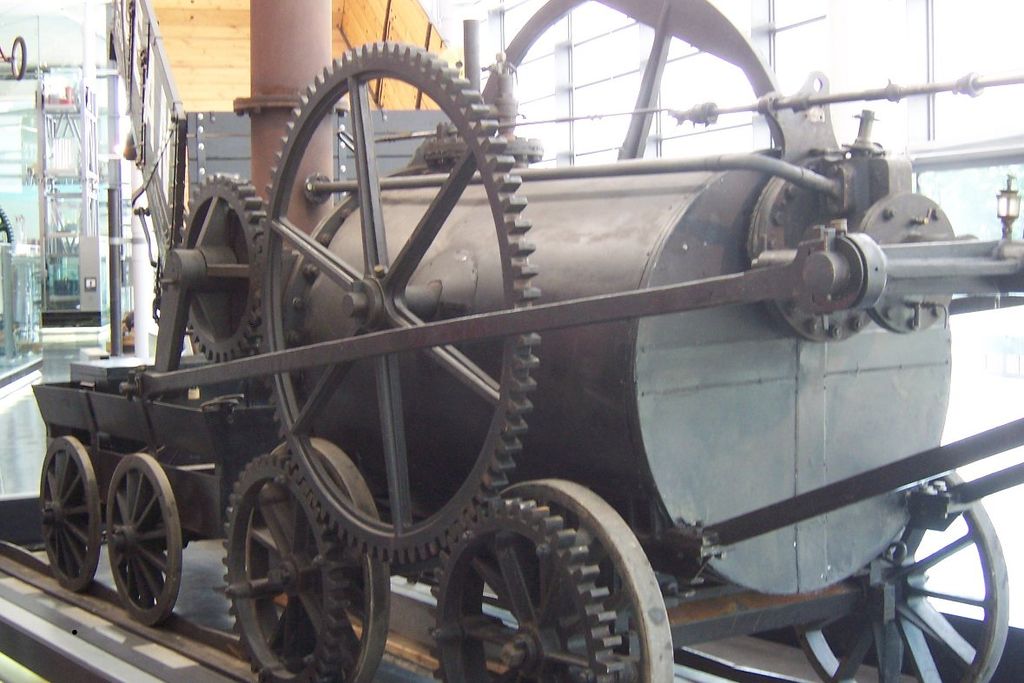 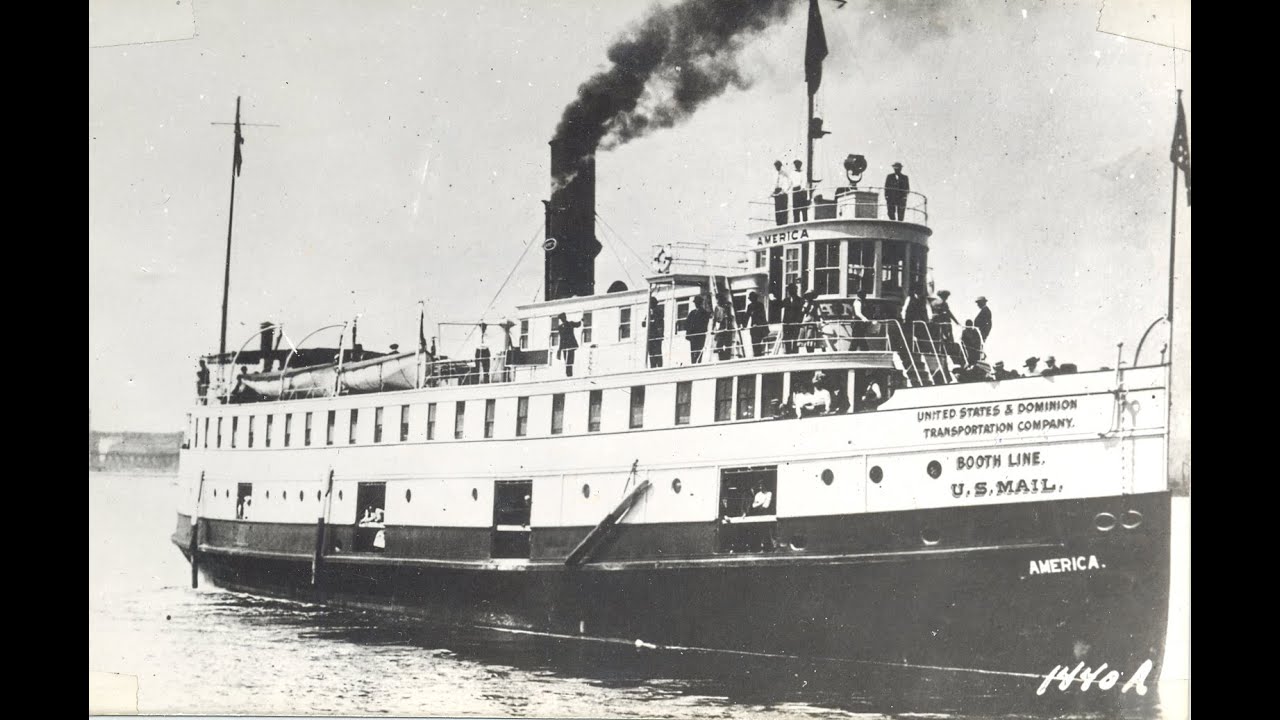 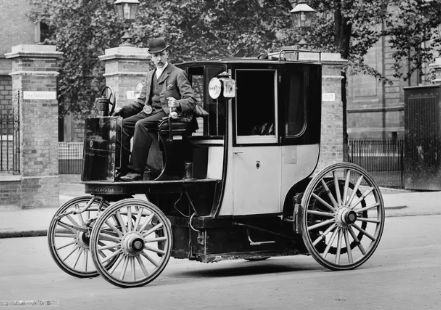 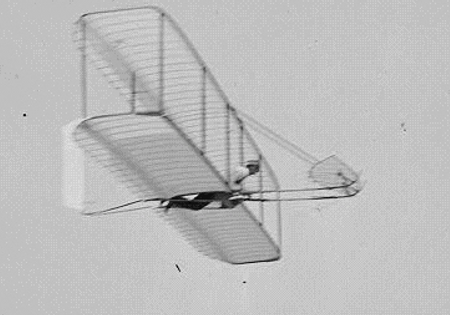 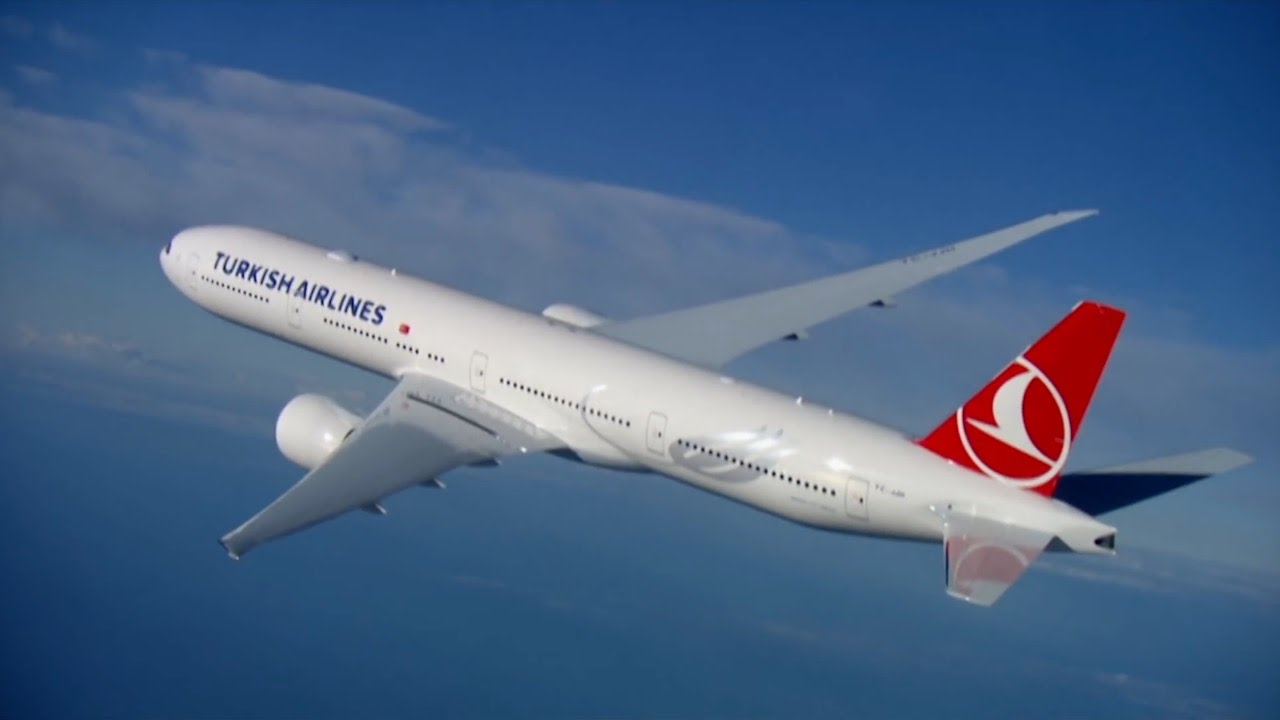 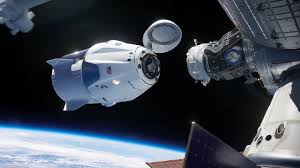 SpaceX Starship
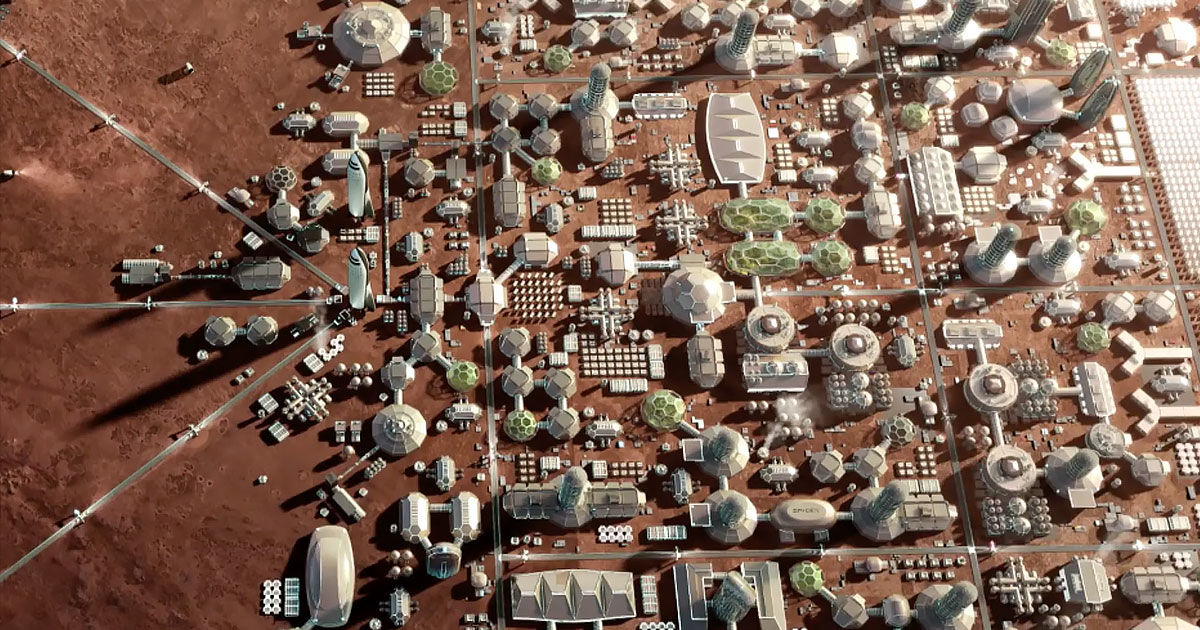 SpaceX StarShip
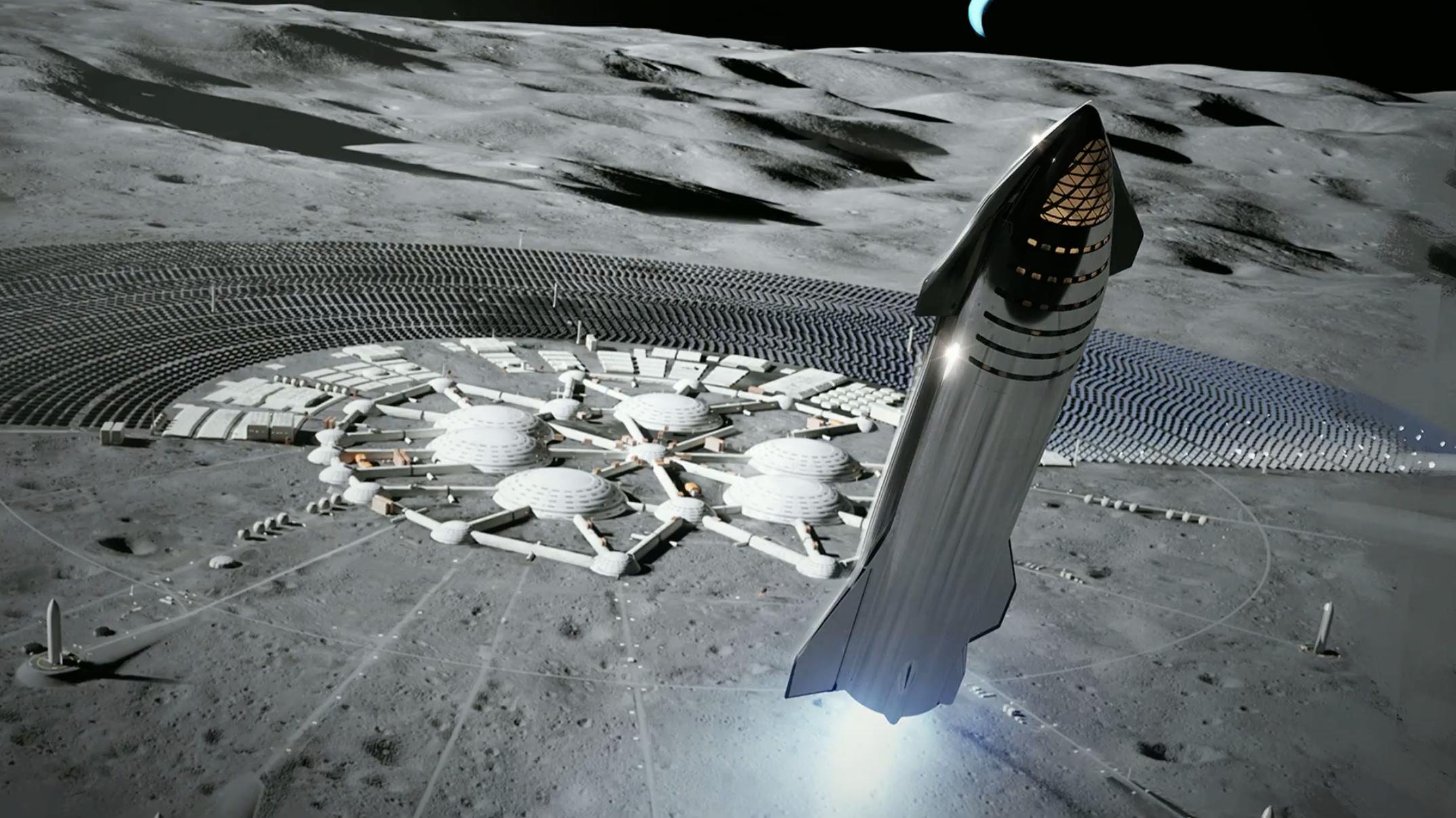 The Opportunities Will Be Huge
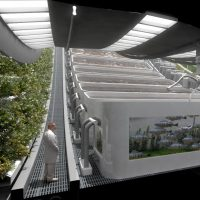 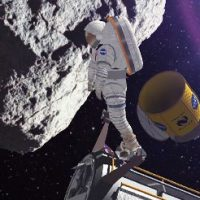 National Space Society Vision
People living and working in thriving communities beyond the Earth, and the use of the vast resources of space for the dramatic betterment of humanity.
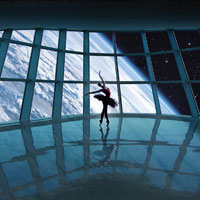 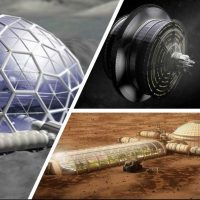 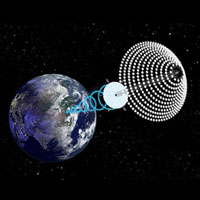 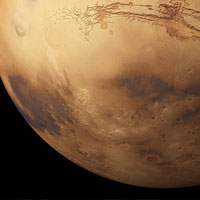 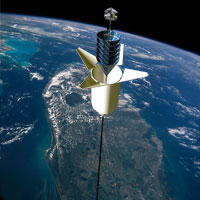 Do you share this vision?
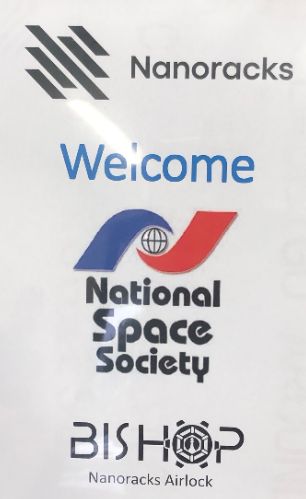 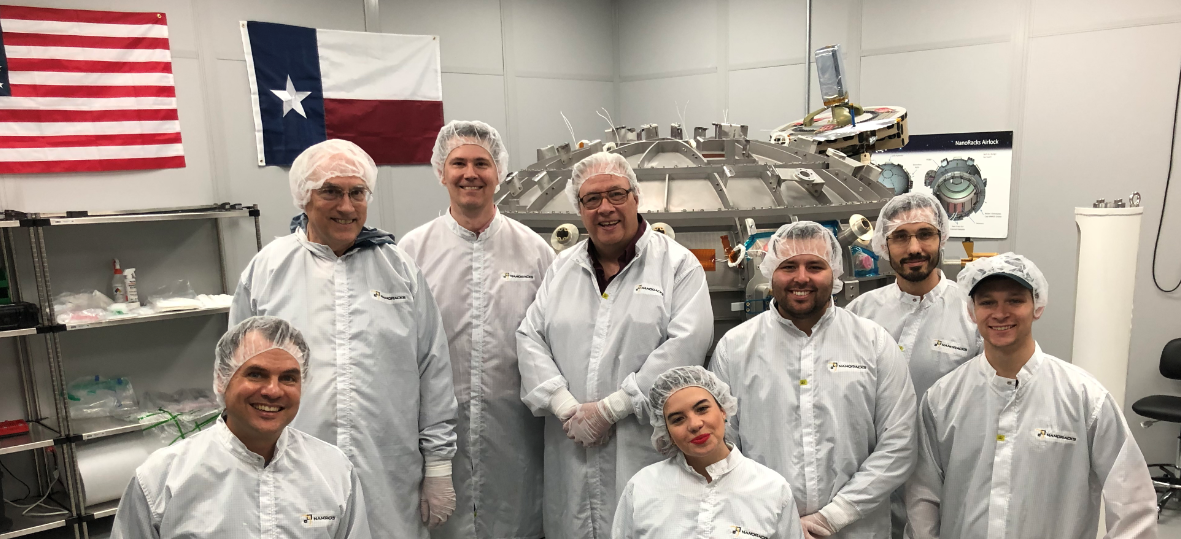 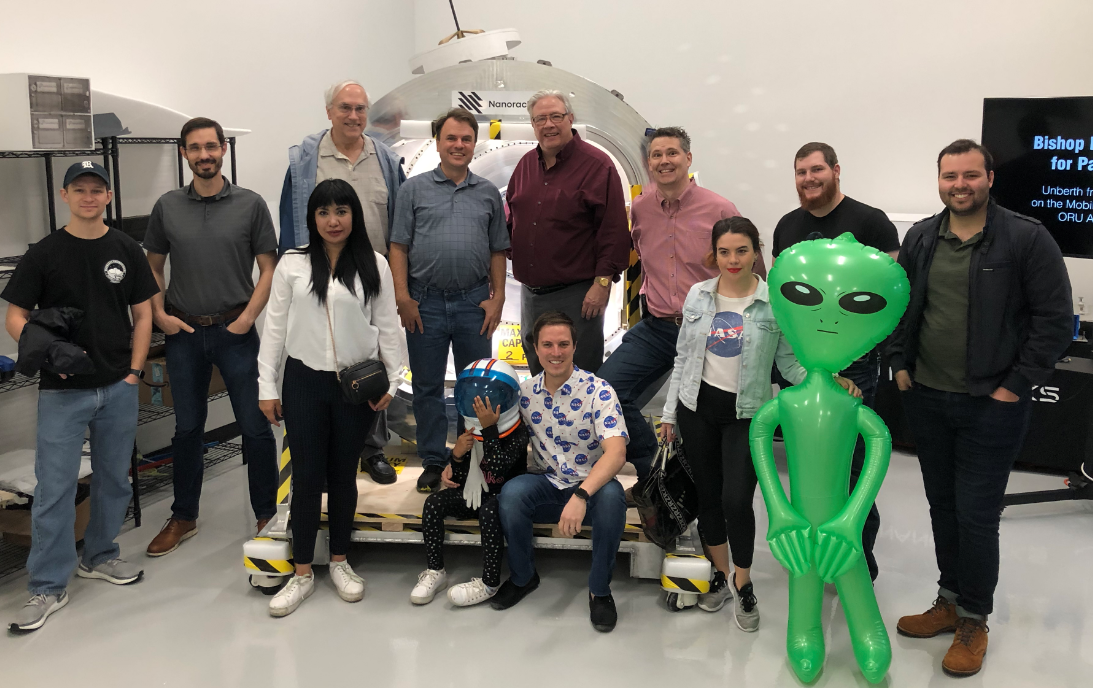 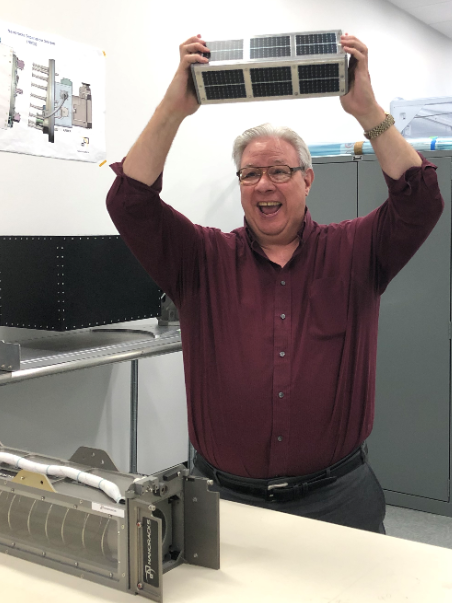 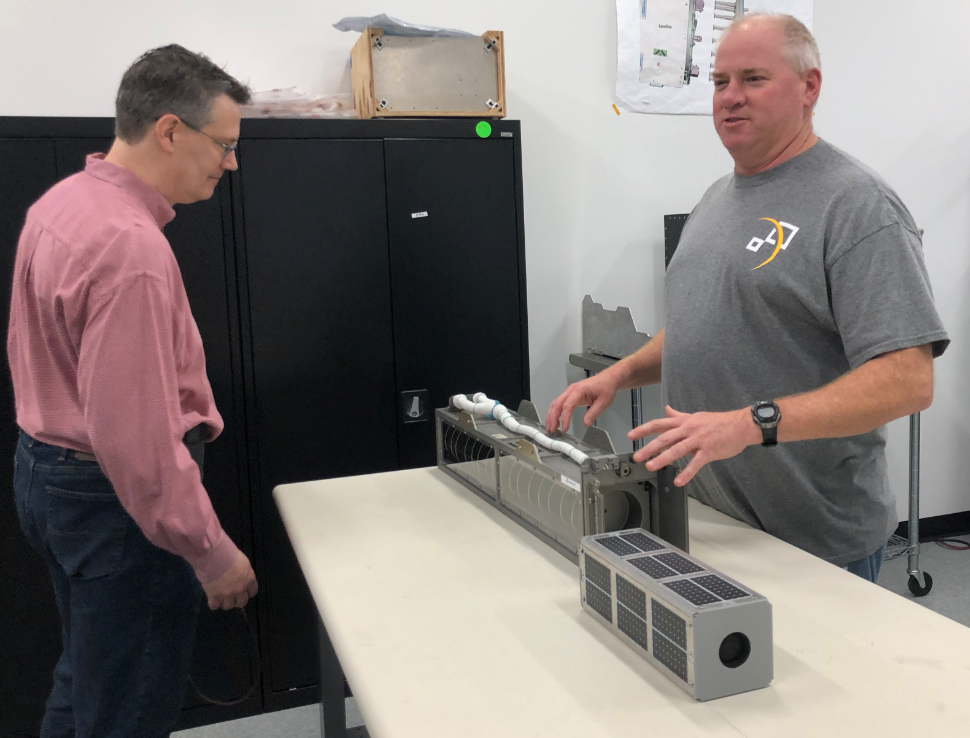 Join the NSS North Houston Space Society Mailing list
Visit http://NorthHoustonSpace.org
Scribe from left side bar
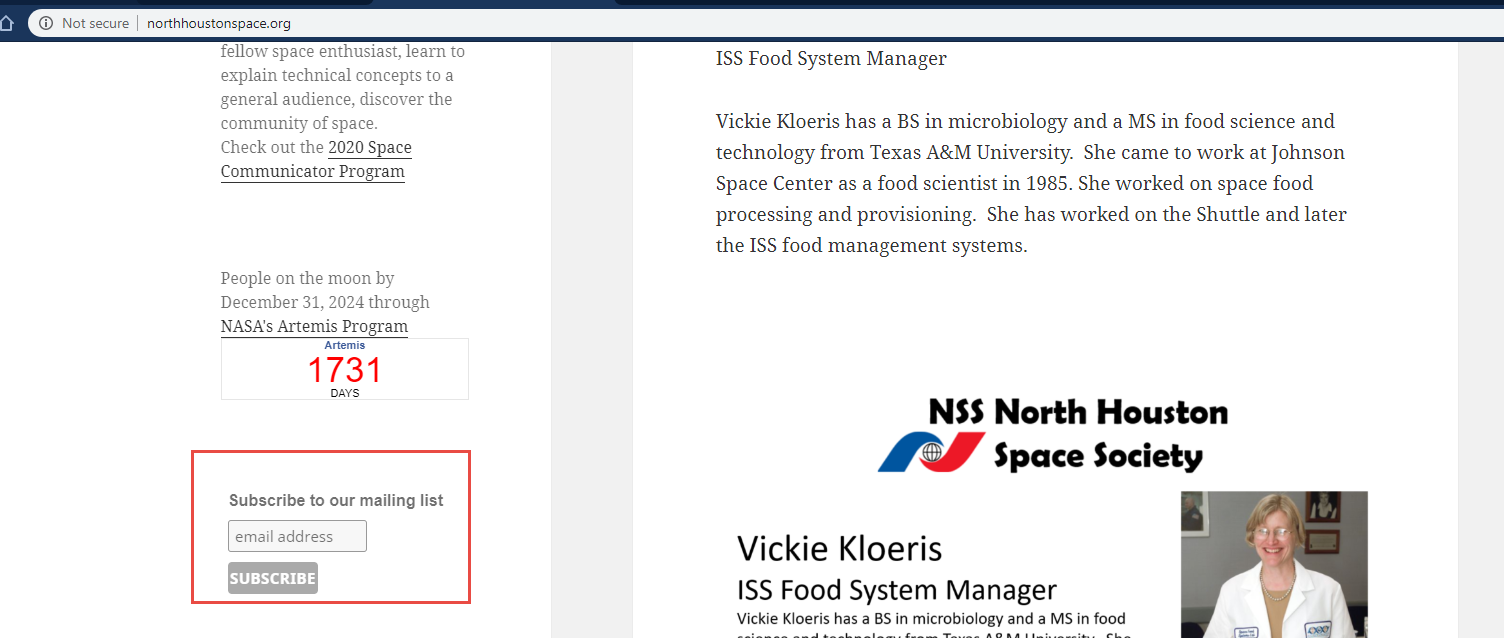 Join the National Space Society
Visit http://NorthHoustonSpace.org
Click on “Join Now” to go to the National Space Society’s website
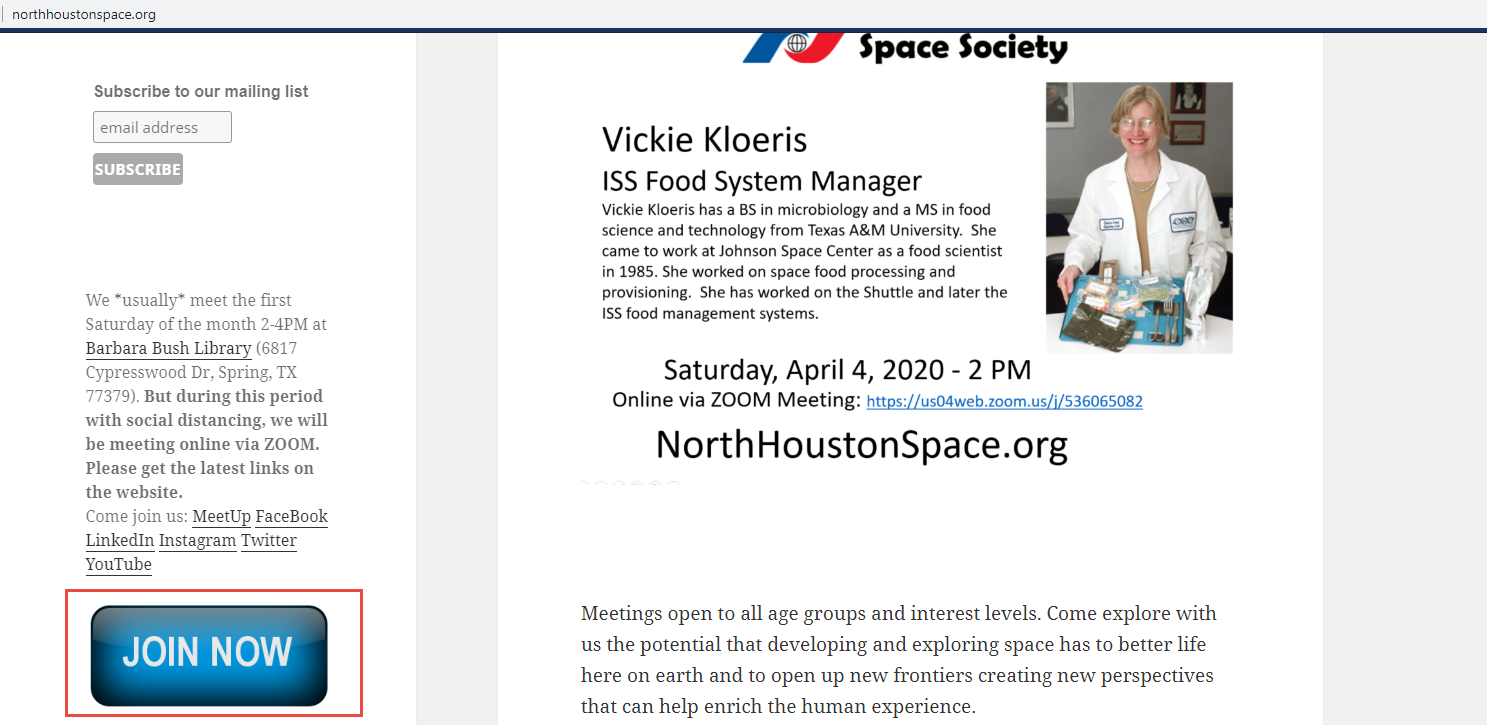 Meeting IS being RECORDED
This meeting is being recorded and will be posted on YouTube, NorthHoustonSpace.org, Facebook, etc.
How to use ZOOM -  Video & Mute & Chat
Video is turned off by default.  Turn it on when you are ready:
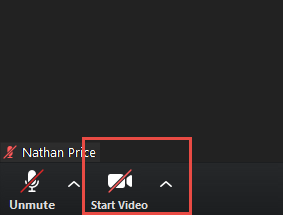 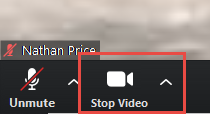 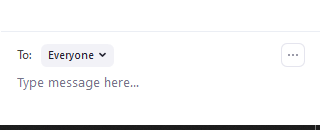 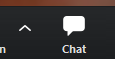 Space News
Mark Guillette (NASA/JPL Ambassador)
Mark Guillette (NASA/JPL Ambassador) will be hosting more of his YouTube Live videos related to NASA. He currently has scheduled the following - 


What's Up at NASA?Thursday, June 25th from 2-3pm Central time
and 

Is There Life Beyond Earth?Tuesday, July 28th from 6:30-7:30pm Central time

They are available at those times on his YouTube channel - www.youtube.com/mjguillette and here is a link to his bio page - https://solarsystem.nasa.gov/ambassadors/1885/
Where were you for the DM-2 Launch?